THERMOSPHERE!
MESOSPHERE!
STRATOSPHERE!
TROPOSPHERE!
EXOSPHERE!
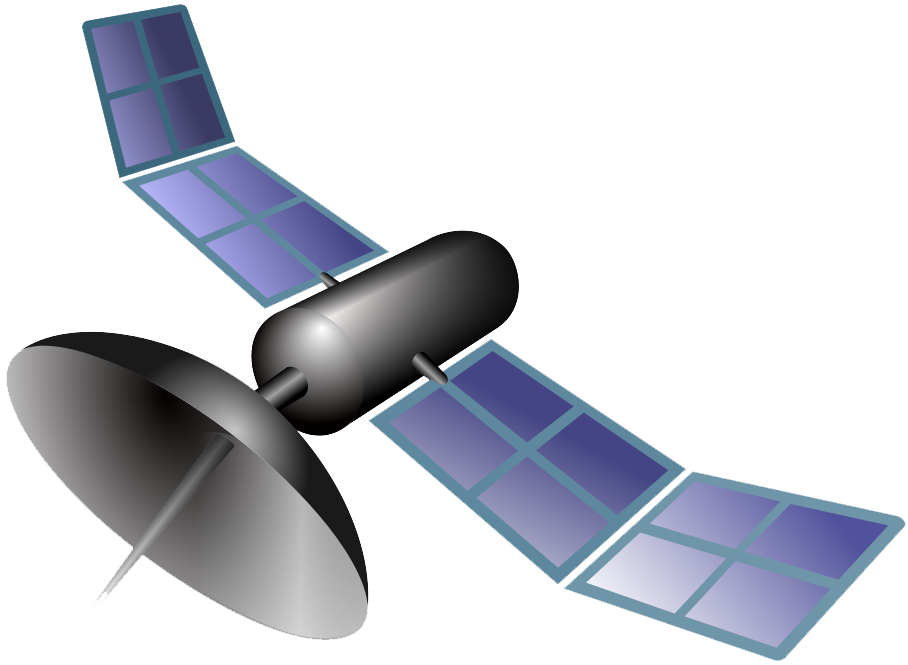 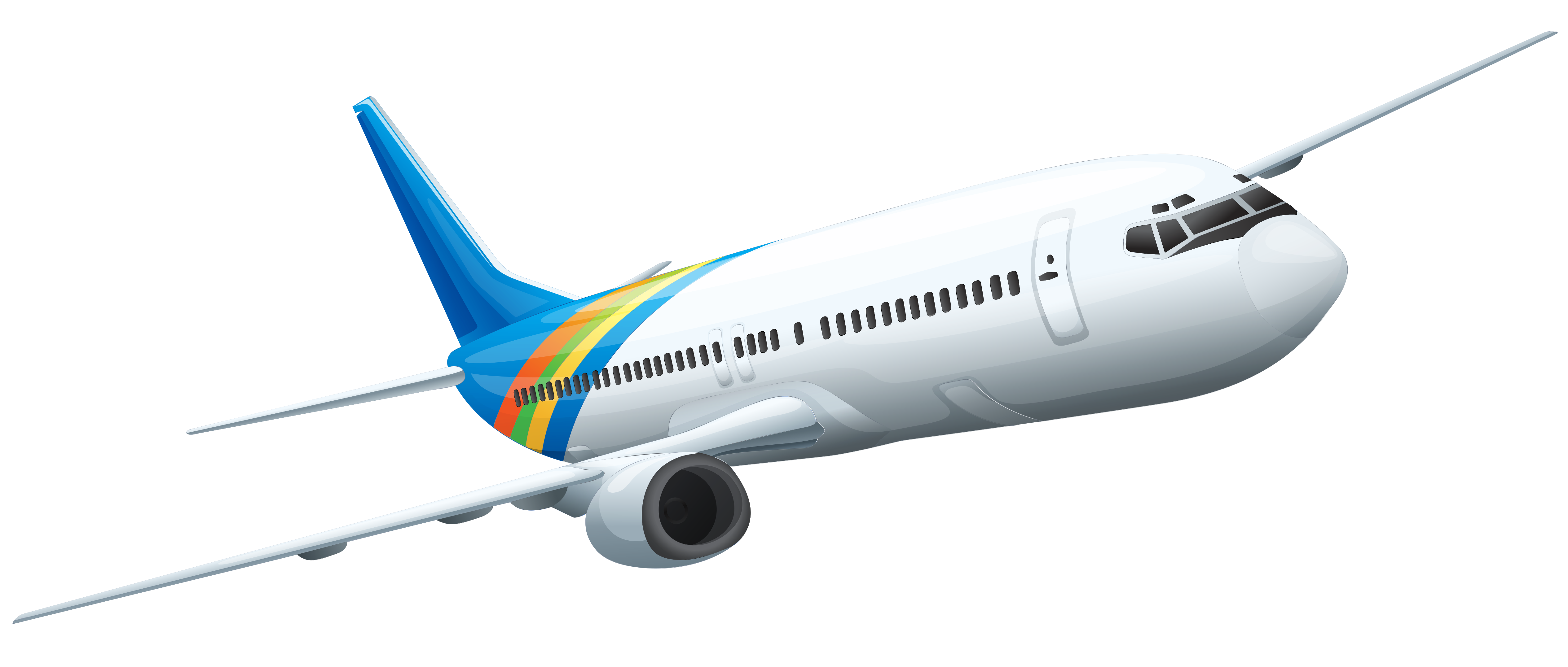 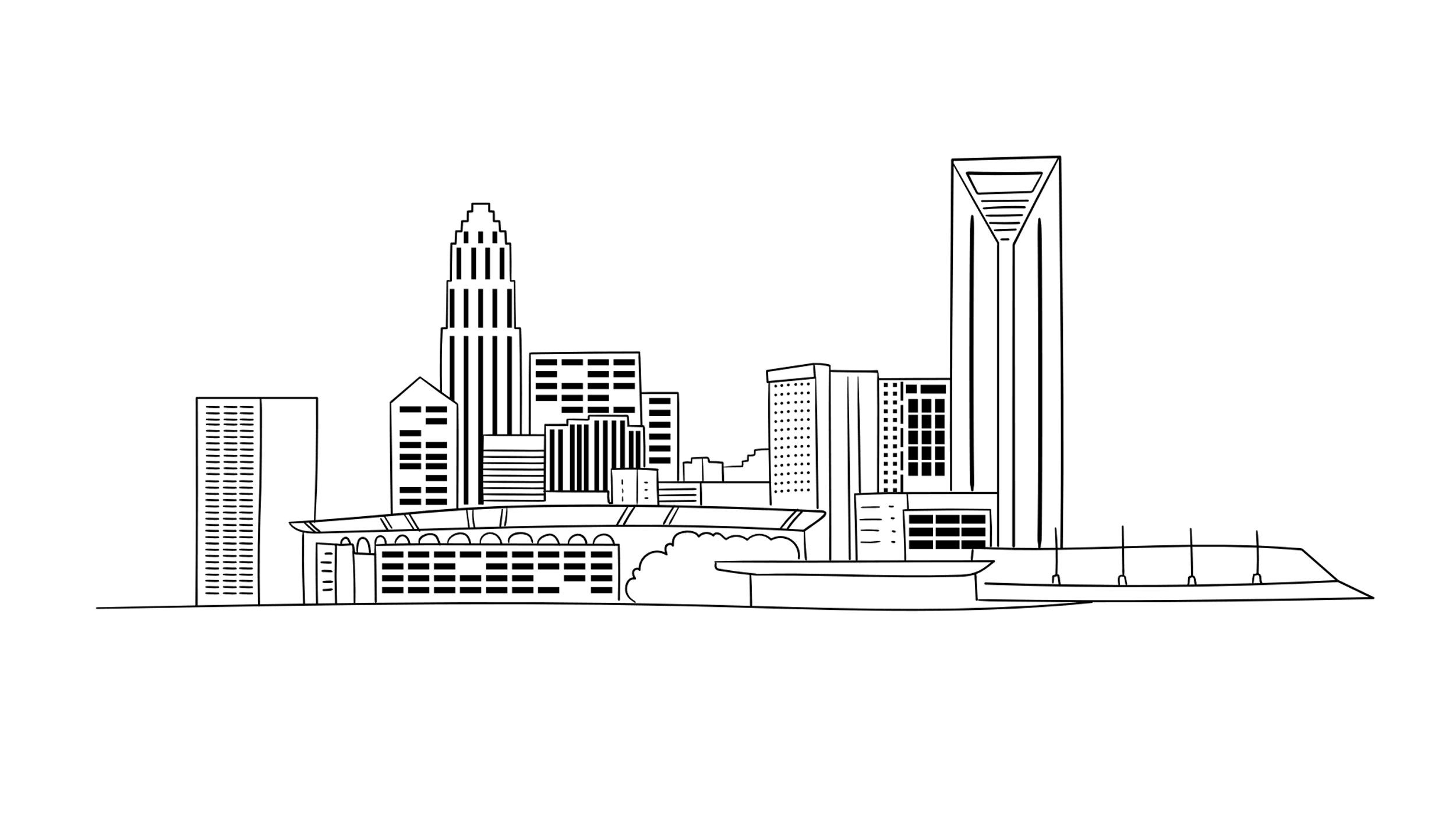 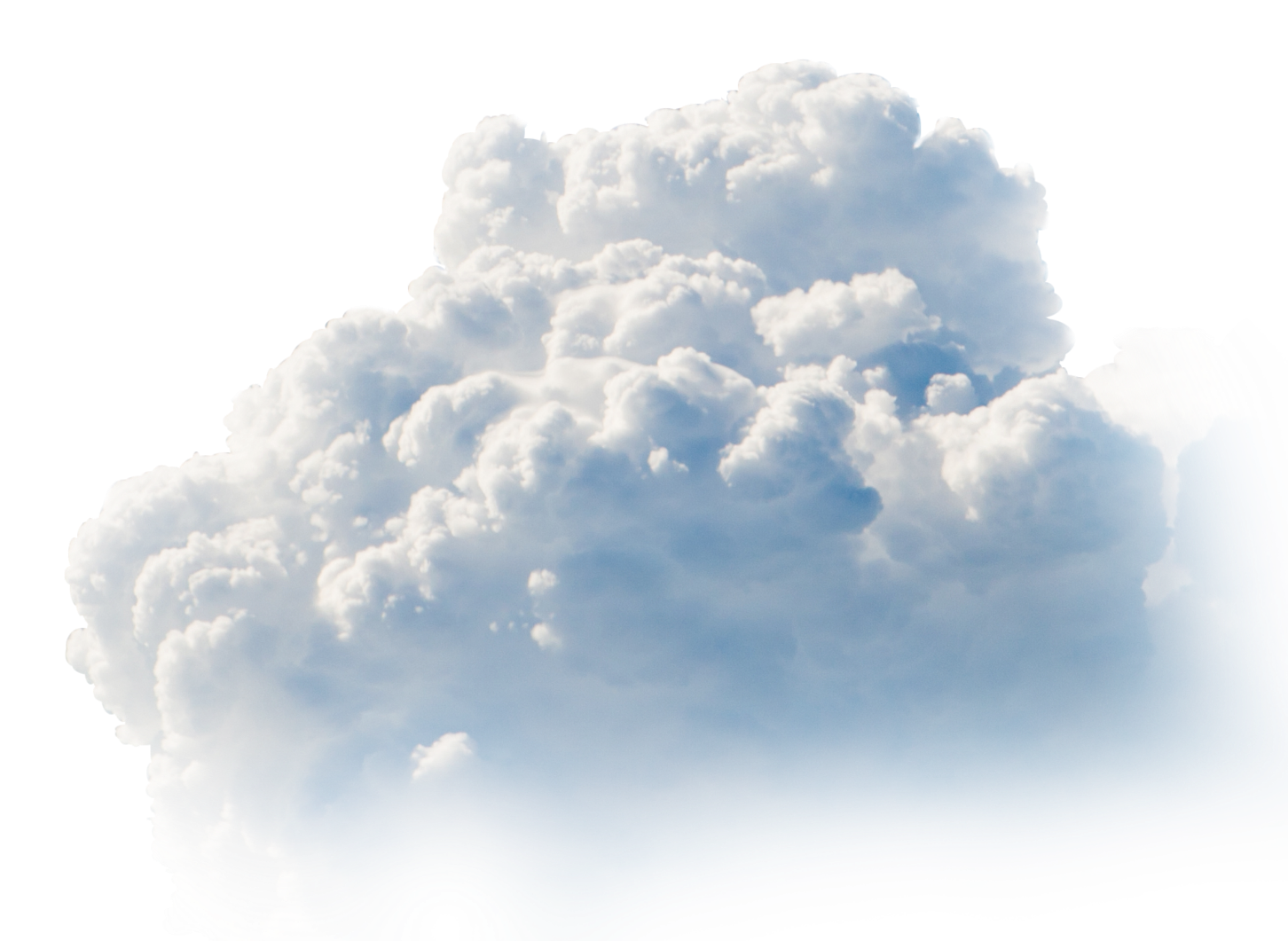 Chessay.com